Belfast
the capital of Northern Ireland
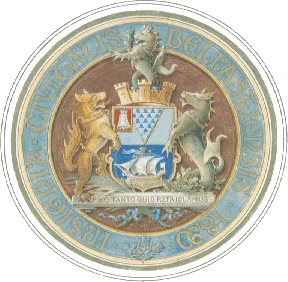 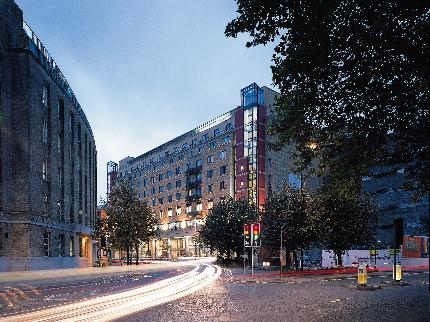 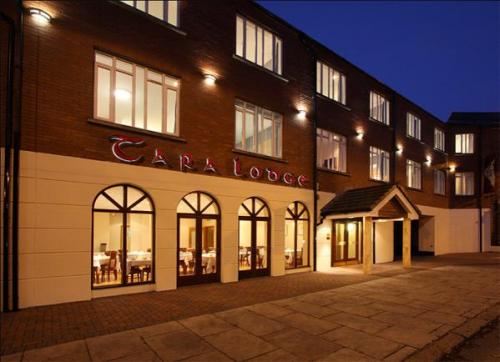 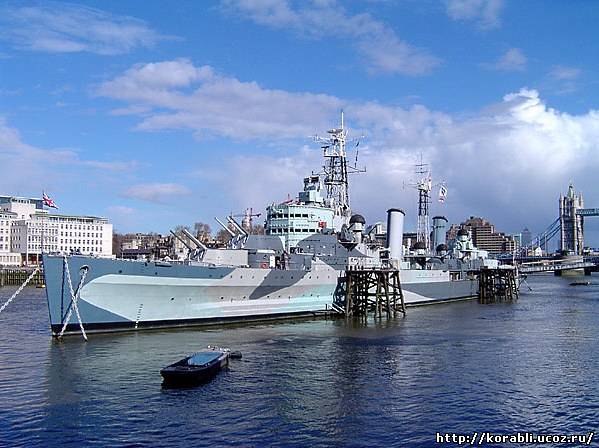 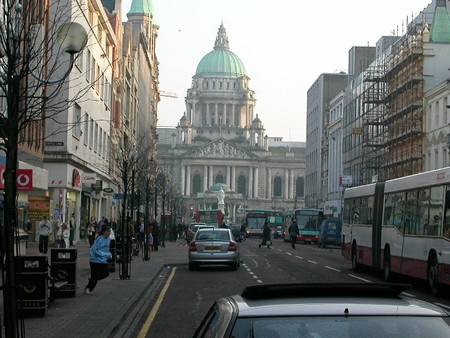 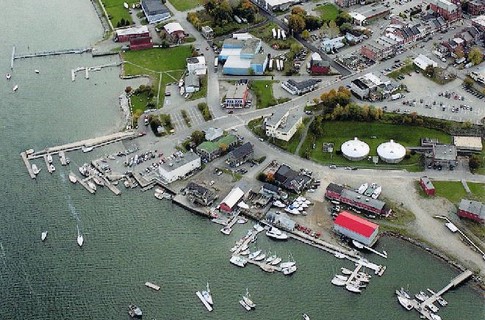 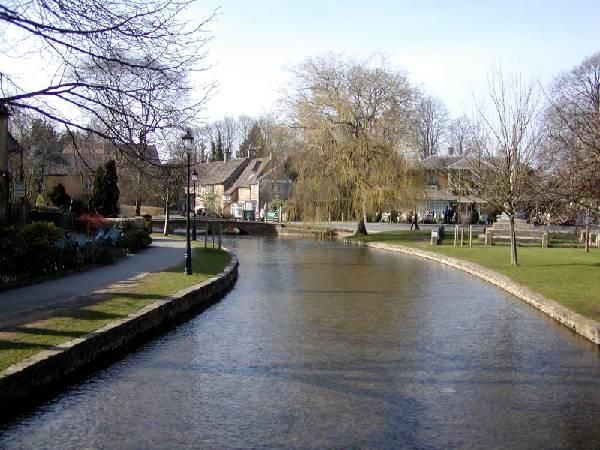 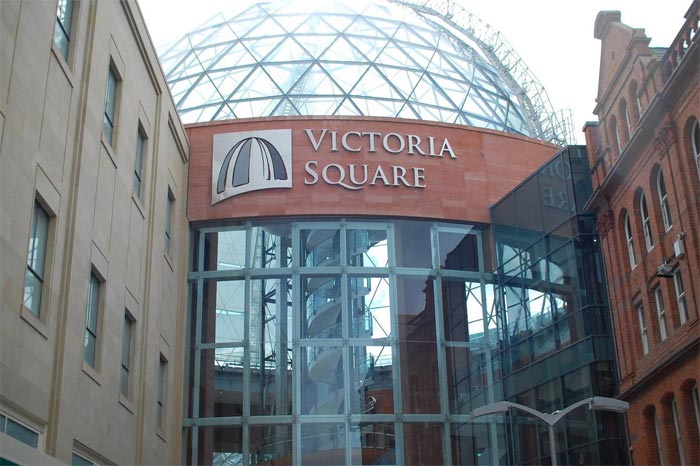 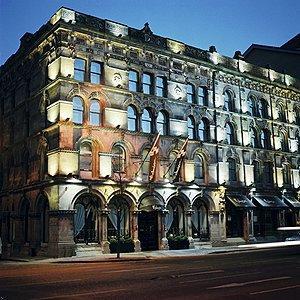